Routines & Procedures
Ms. Muncher’s  Classroom
Classroom Schedule
Ms. Muncher’s Reading Class
I am so excited to be able to spend my year with such an amazing group of students and I can’t wait to get started. I will start off my introducing myself……
Educational Philosophy
As a teacher I believe that every child has potential and is able to learn even if it means altering the way I teach, because I believe that every child deserves a chance to have a teacher that is willing to take a risk and be devoted to them. I will provide a positive and safe environment for the student’s to learn in along with providing them with the tools that they need to learn and grow.  Teaching is an endless learning process of gaining knowledge of new ways to teach from the students, parents, and other professionals. The most important thing to remember is to laugh, smile and cherish every moment that you have the children.
Classroom Rules
Follow directions quickly!
Raise your hand for permission to speak.
Raise your hand for permission to leave your seat.
Make smart choices.
Keep your dear teacher happy.
Classroom Rules a Little Simpler
Be Respectful
Be Responsible
Be Role Model
Classroom Expectations
To insure the best possible learning environment for our class, the following expectations will be in place.  
•We will listen and be respectful while others are talking.
•We will keep our hands, feet and objects to ourself.
•We will follow all directions the first time that they are given.
•We will show respect for our school and our personal property.
•We will always work and play in a safe manner.
Disciplinary procedures
1st offence- Warning
2nd offence- Student Conference
3rd offence- Parent Notification
4th offence- Referral to the office 
This procedure may be altered according to the severity of the offence!!!!
Rewards
Praise
 Parent contact
 Nomination for student of the month award
Learning Earnings credits and game time
Morning Routines-Entering the Classroom
Please enter room quietly and place your belongings on your desk

Place your homework in the designated bin

Take out reading book, notebook and writing utensil

Refer to the board for instructions 

Begin bellwork.

Wait for teacher to give further instructions
Hall ProceduresHow do I line up and what how do I act in line?
Hands at your side
All eyes forward
Lips closed
Low speed
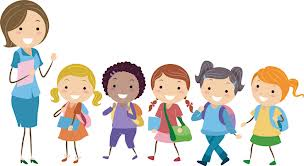 Hallway Procedures
When in the hallway you should be respectful of all the other classes around you.
Follow the purple line on the floor of the hallway if leaving the classroom and follow the yellow line when coming back to the classroom.
“Duck Tails and Bubbles” Hands behind your back, mouths closed and face forward.
Lunch Procedures
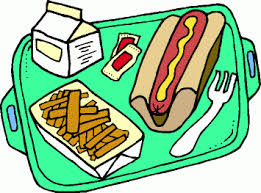 Line up properly when the teacher requests. 
If you brought your lunch, get it as you line up. 
Follow in line with the class to the cafeteria entering through the left doors. 
Quietly enter and follow the teacher to get trays. 
If you brought your lunch, go to the proper table. 
Use the same procedure as in morning except sit at proper table in assigned place. 
First open your milk and prepare tray to eat.
You may visit with you neighbor but use quiet voice and use this time to eat. 
When lunch time is over, pick up your tray and all your trash, 
Follow the class leader in line and throw items in trash one at a time. 
Follow teacher and exit cafeteria being careful to not disturb others who are eating meal.
Pencil Procedure
All work should be done with a pencil, if work is done with a crayon or a pen, you will get a mark.
If your pencil breaks or is dull, place the dull or broken pencil in the “Dull Pencil” can and walk quietly to the “Ready to Write” pencil can and grab one new pencil. Do not get out of your seat to get a pencil when  the teacher is talking.
Be sure to check your pencils each morning so you do not have to interrupt class to go get a pencil.
I will refill the pencil cup every few weeks. When the pencils are gone, the pencils are gone.
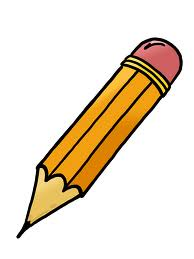 Talking Procedure
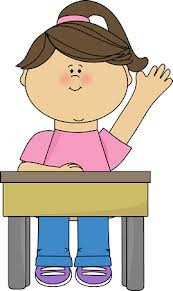 Use correct voice- inside and outside. 
Try not to talk when the teacher is talking.
Raise your hand or wait politely until time to talk.
Washing Hands Procedure
Turn on water.
Get a small amount of soap.
Wash hands.
Rinse hands.
Get no more than 2 paper towels. 
Dry hands and put towels in trash
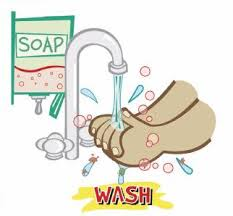 Kleenex Procedure
Kleenex’s are placed in various places around room.
 If you need one, go to closest place, get Kleenex, blow nose, throw Kleenex in trash.
Use one squirt of hand sanitizer and return to seat.
 If you have a cold and need Kleenex often, keep some with you, and dispose in personal trash sack at your seat. Teacher will tape a paper bag to edge of your table.
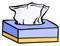 Paper Procedures
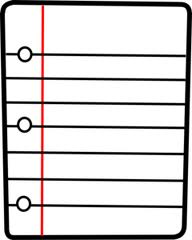 Passing out Papers
Take papers as the teacher hands them to you.
Take one paper and pass on the others laying them down in front of next person.
Put your name on the paper and be ready to work.
Turning in Papers
You may turn in your papers when you are finished into the paper tray. Put the paper in right side up with your name at the top. If you are not finished, you may keep your paper in your folder and finish when you have time unless teacher says everyone must pass papers.
Helpers may help take up papers on occasion.
Some papers will not be graded and the teacher will ask you to turn them in to your take home mailbox.
Homework Procedures
Students will place homework in the homework bin first thing when they get to class unless told to do otherwise.
Sometimes we will go over the homework during class.
Homework will be corrected and returned within 7 days.
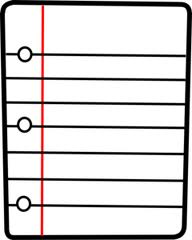 Scissors
Keep scissors in the table tote until needed.
Return scissors to tote when not in use.
Use scissors properly. Don’t run with them. Walk and carry them with the point down.
NEVER act like you are going to cut someone.
Do not cut your hair, clothes or anyone else’s hair or clothes.
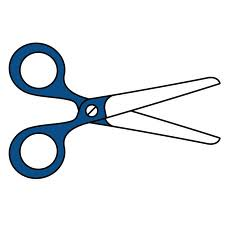 Glue
Keep glue in the table tote until needed.
Set glue in the middle and share with neighbor.
Only use small amounts of glue.
Close lid and have the glue ready for helper to pick up when finished.
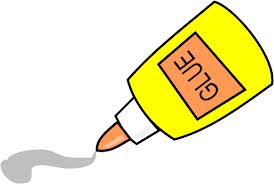 Markers
Keep markers in special cubby when not using.
Only get the markers when the teacher says you may use them.
Make sure your marker is not going through the paper onto the table. Get old paper or newspaper if needed.
Only take the lid off of the marker when using it and put the lid back on the marker when finished.
Do not mark on hands, skin, clothes, or other objects.
Return markers to special cubby when finished.
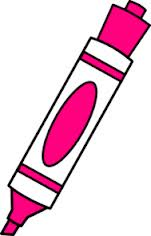 Library Procedure
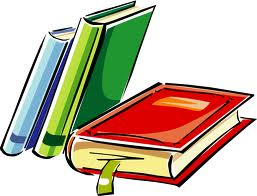 Each child may check out 1 book at the main desk.
 When you return your book, you may get another one. 
Enter the library, stay in line and drop your book in the return drop one at a time.
Go sit quietly as the librarian directs.
Look at the books and decide on one. If you get a book from the case, return it to same place.
Library Procedure
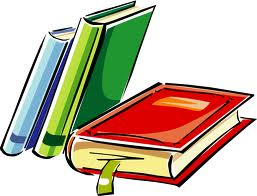 Take the chosen book to the main desk to be checked out. 
Wait quietly in line with your book and wait for the teacher to come pick you up.
Remember to use your  quietest voice in library.
Do not run or play in the library.
All students will be required to read and pass a test on two Accelerated Reader books each nine weeks.  These grades will be counted as a test grade in my grade book.
If the student fails to meet this requirement they will receive a zero for a test grade in my grade book.
Fire or Storm Drill
Remain calm at signal. Listen and follow directions
If fire bell sounds(continuous ring)immediately go to door and push in chairs quickly. Do not run or panic. Exit calmly by cooperating and helping with others. Last person out should shut door if possible.
Exit classroom and go to outside door. Continue to designated area and follow the teacher toward the parking lot on the right. Immediately get in a straight line and turn to face the building to help the teacher make sure everyone is there. Be quiet and listen to directions.
If not in room, go with the teacher you are with. Exit at the closest exit and follow the teacher’s  directions. 
If you are in the hall exit at the closest exit and get with the first teacher/adult you see and tell them your name and assigned teacher.
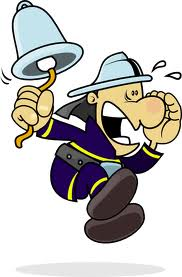 Show and Tell Procedure
Bring items for show and tell on the assigned day. Leave it in  your bag until the teacher asks you to get it.
Bring items that are easy to carry and that are not very valuable and will not break. (If you have big items or valuable things maybe an adult can bring it on that day.) 
Sit in assigned area with your item and keep it to yourself until it is your time to show. When you show  the item, tell what it is, and then tell class things about it. You might include where you got it, what you do with it, and why you like it. When you are finished showing  the item put it back in your backpack.
It is not a good idea to take items outside to recess. They can be lost, broken or cause problems. If you do take things outside, it is your job to keep up with them, not the teachers.
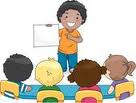 Dismissal Procedure
Get your bag and things you are taking home .
Stand up and push chair in. 
Stand quietly without talking until teacher says to go to dismissal spot. 
Go to door and find assigned spot and turn to listen to teacher. 
Follow teacher as she takes you to your classroom.
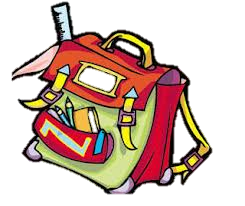 Getting Your Attention
I will…
Stand in front of class.
Put up 5 fingers (high five).
Wait for class to be quiet
Begin speaking
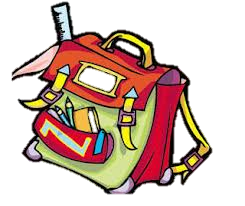 Quieting the Class
I will…
Stand in front of class.
Count down very slowly
Wait for class to be quiet
Begin Speaking
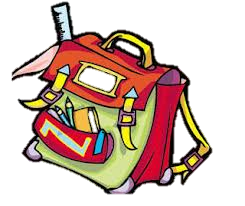 “You must be the change you want to see in the world.” -Ghandi
Let’s Have aGreat Year!